วาดเส้นสร้างสรรค์
PAI2609 สาขาวิชา จิตรกรรม คณะ/วิทยาลัย ศิลปกรรมศาสตร์ มหาวิทยาลัยราชภัฏสวนสุนันทา
ภาคการศึกษา ๑ ปีการศึกษา ๒๕๖๖
โดยอาจารย์จารุวรรณ เมืองขวา
การวาดเส้น
	การวาดเส้นคือวิธิการนำเสนอหรือสื่อความหมายขั้นเริ่มต้นวิธีหนึ่งของมนุษย์ ด้วยการใช้เครื่องมือต่างๆ ที่หาได้ง่ายตามธรรมชาติ เช่น สีจากหิน เลือด ยางไม้ สีจากใบไม้ ถ่าน โดยใช้นิ้วมือหรือกิ่งไม้ ขีดเขียน วาด แม้กระทั้งใช้ฝ่ามือลูบละเลงลงไปกับพื้นผิวต่างๆ ได้แก่ผนังถ้ำ เปลือกไม้ ต้นไม้ ก้อนหิน รวมถึงพื้นดิน เพื่อเป็นการสร้างสัญลักษณ์ในการสื่อสารระหว่างกันและกันของชนเผ่าของตนเอง และเพื่อบันทึกเรื่องราว ความเชื่อ ความคิด อารมณ์และความรู้สึกของผู้วาดเอง การแสดงออกเหล่านี้เชื่อกันว่าเป็นสิ่งจำเป็นที่จะช่วยเยียวยาจิตใจและร่างกายของมนุษย์ ซึ่งเป็นการแสดงออกโดยธรรมชาติจากความเคยชินจนรวมไปถึงนำการกระทำที่เกิดจากความเคยชินเหล่านั้นมาผสมผสานกับกระบวนการคิดเพื่อใช้ในการสื่อสารอย่างสร้างสรรค์ กระบวนการสร้างสรรค์นี้เกิดขึ้นได้กับมนุษย์ทั่วไปรวมไปถึงมนุษย์ที่มีพรสวรรค์และฝึกฝนที่จะแปลกระบวนการทางความคิดและกระบวนการความรู้สึกทางจิตออกมาเป็นสัญลักษณ์ที่ทั้งตนเองและคนอื่นสามารถเข้าใจ ได้แก่ ท่าทางของร่างกาย ลักษณะทางกายภาพของสิ่งของและสิ่งมีชีวิตรอบตัว ลักษณะภูมิประเทศ รวมไปถึงลักษณะลวดลายของสิ่งของที่มนุษย์สร้างขึ้นมาเองด้วย ลักษณะลวดลายเหล่านั้นจะถูกนำมาวาดเพื่อเล่าเรื่องราวไว้ในที่ต่างๆ กลายเป็นศิลปะล้ำค่าที่มีประวัติศาสตร์ความเป็นมาของมนุษยชาติมาจนถึงปัจจุบัน
การวาดเส้น กระบวนการคิด ความรู้สึกและการกระทำ
	จุดเริ่มต้นของศิลปะปฏิเสธไม่ได้เลยว่าเริ่มต้นมาจากการวาดเส้น ตั้งแต่การนำวัสดุหรือของเหลวที่มีสีสันมาจุด ขีด เขียน ลงบนวัตถุให้เกิดลวดลาย รูปลักษณะต่างๆ ใช้เล่าเรื่องราวในชีวิตประจำวัน ความฝัน ความเชื่อ จนรวมไปถึงเพื่อใช้ในการทำนายอนาคตแล้วนั้น การวาดเส้นคือการใช้จุดและเส้นมาประกอบเป็นโครงสร้างทางความคิด รูปร่าง รูปทรง ในลักษณะ 2 มิติและ 3 มิติ ด้วยการเพิ่มความถี่ของจุดและเส้นให้เกิดน้ำหนักอ่อนแก่ของแสงเงาหรือลักษณะของพื้นผิวที่เห็นด้วยตาเปล่าลงไปในรูปร่าง รูปทรงเหล่านั้น จวบจนมาถึงปัจจุบันมีวิวัฒนาการของการวาดเส้นจนเกิดผลงานศิลปะล้ำค่าจากศิลปินระดับโลกมากมายต่างก็เริ่มต้นมาจากการวาดเส้นทั้งนั้น การวาดเส้นจึงเป็นพื้นฐานของทัศนศิลป์ทุกๆ สาขา
Pablo Picasso
Pablo Picasso, “Poster of the second World Congress of supporters of peace”
ที่มา: https://www.takieng.com/stories/7797
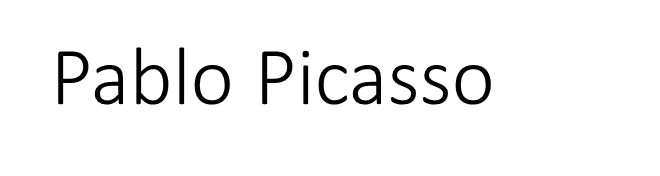 Pablo Picasso, “Dove of Peace”
ที่มา: https://www.takieng.com/stories/7797
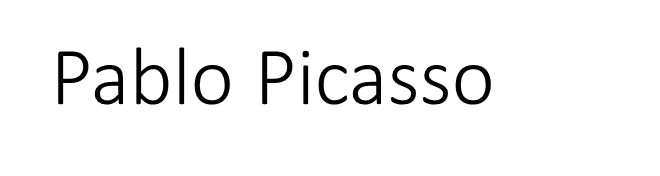 Pablo Picasso, “Dove of Peace”
ที่มา: https://www.takieng.com/stories/7797
ความสำคัญของการวาดเส้น
	การวาดเส้นไม่ใช่การฝึกทักษะฝีมือเพื่อการวาดภาพให้เหมือนจริง แต่เป็นการฝึกกระบวกการคิดออกมาผ่ายรูปร่างรูปทรงต่างๆ ให้รับรู้ผ่านสายตาเหมือนสัมผัสได้จริง เป็นวิธีการฝึกการสังเกตที่ฉับไวตอบโต้ผ่านอารมณ์ของศิลปิน ณ ช่วงเวลานั้นๆ โดยการใช้ทัศนธาตุต่างๆ ที่มีอยู่ในธรรมชาติที่สายตาเรามองเห็นมาประสานกันจนเกิดเป็นศิลปะการวาดเส้นสร้างสรรค์ 	การวาดเส้นเป็นวิธีการที่ใช้กันอย่างแพร่หลายศิลปะแขนงต่างๆ ทั้งประยุกต์ศิลป์และวิจิตรศิลป์ มีวัฒถุประสงค์ต่างกันออกไปตามลักษณะผลงานของแต่ละบุคคล
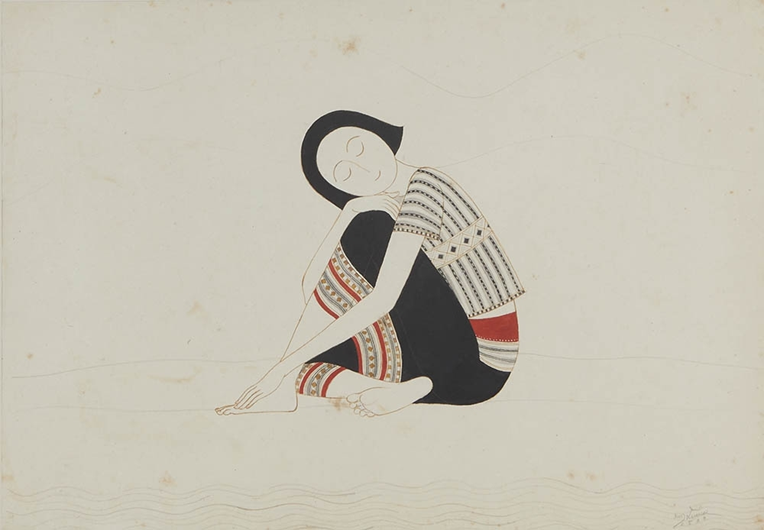 ชลูด นิ่มเสมอ, “นั่งดูน้ำ” หมึกดำ หมึกแดง บนกระดาษสา, 54 x 76.2 cm., 2538.ที่มา: http://www.barameeofart.com/product_detail.php?id=2475&page=19
ชลูด นิ่มเสมอ, “ถนนในกรุงเทพ” ภาพพิมพ์แกะไม้, 42 x 50 cm., 2502.                                                 ที่มา: http://www.barameeofart.com/product_detail.php?id=1447&page=12
Jackson Pollock, “Number 23” 1948.ที่มา: https://www.tate.org.uk/art/artworks/pollock-number-23-t00384
Jackson Pollock in front of ‘Summertime: Number 9A’ for LIFE magazine, 1949ที่มา: https://www.kazoart.com/blog/en/art-in-a-minute-jackson-pollock/